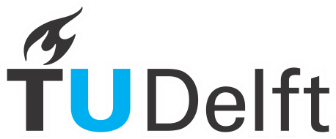 VARIUMVisual Artifacts Interference Understanding and Modelling
Alexandre Fieno Silva
Electrical Engineering, Mathematics and Computer Science Department - EEMCS
Objectives
To understand the influence of a set of artifacts on the quality of video and their relationship with the content, and;
To determine their impact on visual quality perception
Experimental Setup
It is expected a total of 20 participants
Participants are requested to score a set of videos with different combinations of artifacts
The eye-movements of the participants are recorded using the Eye-Tracker
The user interface is implemented using the software Presentation
Experimental Setup
VIDEO DATABASE
generated from 7 high-definition videos (original videos)
for each original video 19 degraded versions were generated
total of 140 videos: 7 originals + (19 degraded versions x 7 originals)

ARTIFACTS
set of artifacts: blockiness, blurriness and packet-loss
blockiness and blurriness strengths of 0.4 and 0.6
packet-loss ratios of 0.7% and 8.1%
Experimental Setup
The experiment is divided in 5 sessions:
Eye tracker calibration: in this stage, participants are  requested to focus on different points spread over the monitor screen, and their eye fixations are recorded to calibrate the eye-tracking data
Free viewing: in this stage, participants are asked to freely look at 7 high quality videos, as if they are watching TV at home
Training: in this session, participants are shown 4 high quality videos and 4 degraded quality videos with the strongest artifacts. The intent of this stage is to give the participants an idea of the range of video quality that they will be seeing
Practice Trials: in this stage, participants are asked to perform the exact same tasks they will perform in the main experiment. They have 4 practice trials to be sure that ones understood the task
Main Experiment: is divided in 3 sessions. At end of each sessions is given a break and, another equipment calibration in between
Results of the experiment
It is expected:
design a video quality objective metric which takes into account visual attention and the strength of specific spatial and temporal artifacts

It is expected to verify:
if the presence of blockiness and blurriness artifacts mask the packet loss artifacts and vice-versa
which artifacts affect the most the quality of videos when presented in combination
compare the results of this experiment with those ones of previous experiments
Personal Information
Master in Computer Science (Federal University of Uberlandia – MG/Brazil)
Dissertation: Face Recognition via PCA
Implemented in Matlab

PhD student in Computer Science (University of Brasilia - DF/Brazil)
Personal Information
I can help you in…
Programming (C; Matlab) and Web development (ASP; CSS; MySQL)
Multimedia Art (Photoshop; CorelDraw; Flash)

You can help me in…
Eye tracker (configurations and calibration)
Statistical analysis
Saliency Maps
VARIUMVisual Artifacts Interference Understanding and Modelling


Interactive Intelligent Systems Group
Alexandre Fieno Silva
alexandrefieno@gmail.com
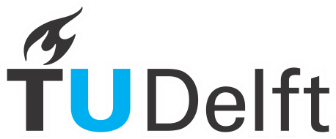 Electrical Engineering, Mathematics and Computer Science Department - EEMCS